Chapter 5 Animal Farm Analysis
Kelsey Gregorio Aguirre, Camila Herrera, Damian Ventura
Animal Farm Chapter Analysis
1.STORY ARC (EXPOSITION/RAISING ACTION; CLIMAX; FALLING ACTION/RESOLUTION
2. DOMINANT LITERARY TECHNIQUE AND EFFECT INTENDED/ACHIEVED
3. ONE EXAMPLE OF THE USE OF PROPAGANDA (CONTEXT; TYPE OF PROPAGANDA, PURPOSE OF PROPAGANDA; DEGREE OF EFFECTIVENESS)
4. MOST IMPORTANT IDEA AUTHOR WANTS TO COMMUNICATE IN THE CHAPTER (W/QUOTE).
5. MAIN IDEA OF CHAPTER (ALLEGORICAL PARALLEL; ORWELL'S POLITICAL COMMENTARY)
STORY ARC
CLIMAX ​
Animals realize that the commandments went from "All animals are equal" to "All animals are equal , but some animals are more equal than others"​
This shows the pigs hypocrisy and tyranny. As they have become indistinguishable from the humans they once opposed
FALLING ACTION
Animals struggle to come to terms with the new reality 
They hoped for freedom but ended up under a regime mirroring past oppression.
The chapter concludes with pigs openly mingling with humans, symbolizing the animals' ideals betrayed.
EXPOSITION/RISING ACTION​
The pigs continue to reinforce power on the farm.​
Establish themselves as the ruling class.​
Pigs also start to manipulate the farms history altering the commandments.​
Dominant Literary Technique
-In Chapter 5 of "Animal Farm," George Orwell uses satire to criticize political systems like Stalinism and totalitarianism. 

-He shows how language can be manipulated for propaganda and how power can corrupt. For instance, Squealer distorts the truth to justify the pigs' actions through persuasive speeches and doublespeak. 

-The revision of the commandments, changing "All animals are equal" to "All animals are equal, but some animals are more equal than others," reveals the pigs' hypocrisy in claiming equality while prioritizing themselves.
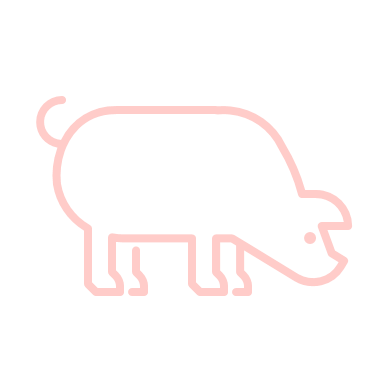 Propaganda in Chapter 5
"That evening Squealer explained privately to the other animals that Napolean had never in reality opposed to the windmill... He had seemed to oppose the windmill... to get rid of Snowball who was, a dangerous character and a bad influence." (Orwell 57-58)
Context: Snowball gives a speech about the benefits of electricity and his plan to build a windmill was previously opposed by Napolean.
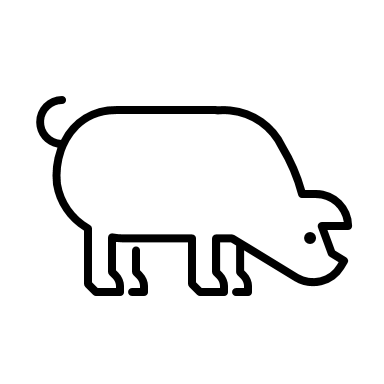 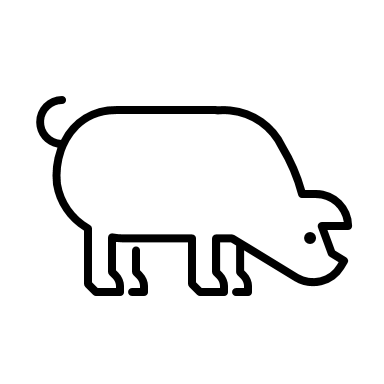 Type of Propaganda: Testimonial
Squealer, a well-respected member of the farm, backs up Napolean by saying the idea for the windmill had been his all along and he was using a tactic to remove Snowball.
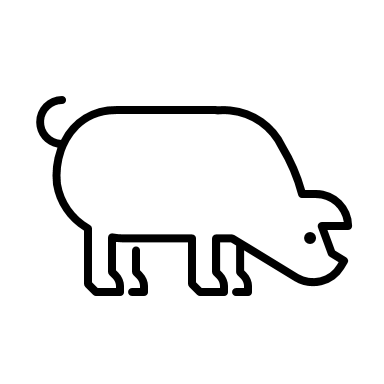 Purpose: Convince the others that the plan to create the windmill was Napolean's originally and had been stolen. Attempt to portray Snowball as a danger to the farm.
Degree of Effectiveness
Very effective at convincing the other animals on the farm.
"The animals were not certain what the word meant but Squealer spoke so persuasively... that they accepted his explanation without further questions" (Orwell 58)
MOST IMPORTANT IDEA
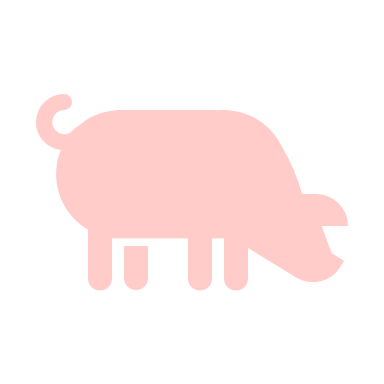 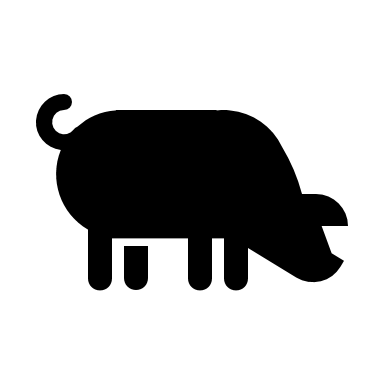 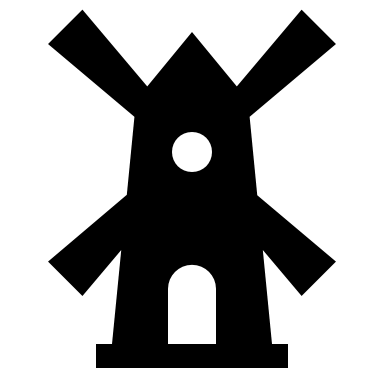 This reflects real-life situations where leaders in positions of power often succumb to the temptations of authority and disregard moral principles.
In Chapter 5, Orwell's main message focuses on the negative effects of power and the rise of oppressive rule.
The corrupting influence of power is evident as Napoleon abuses his authority and takes advantage of the animals' trust. He eliminates any opposition and dissent, as shown through the executions following the alleged collaboration with Snowball.
Main Idea
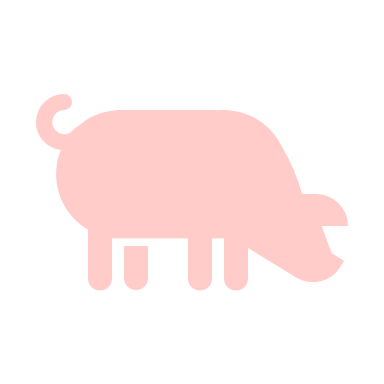 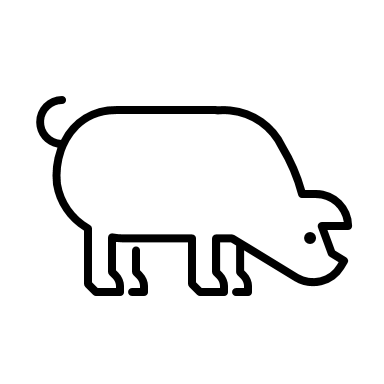 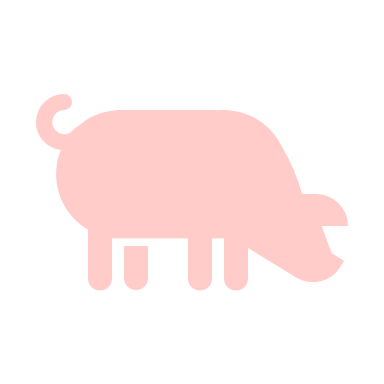 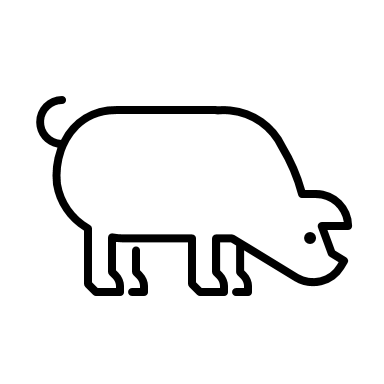 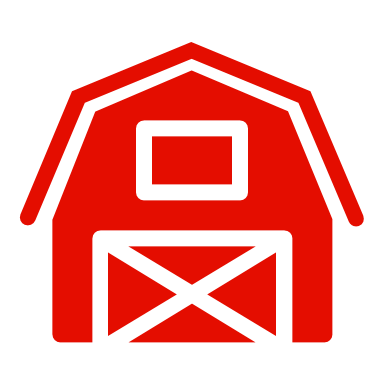 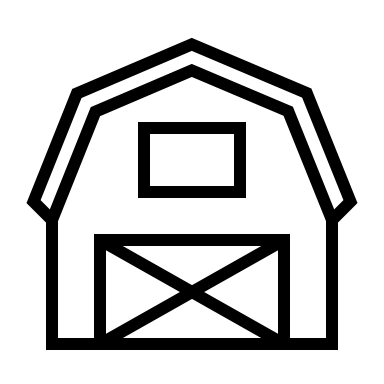 Chapter 5 of Animal Farm focuses on the erosion of democratic principles and the rise of authoritarianism. It shows how Napoleon consolidates power by exploiting fear, manipulating information, and using propaganda to suppress dissent. The executions of animals accused of treason demonstrate the loss of justice and the emergence of oppressive measures, highlighting the dangers of unchecked authority and the corrupting influence of power. In summary, this chapter serves as a warning about the dangers of totalitarianism and the fragility of democratic ideals in the face of tyranny.